Tzeller Group knows your day-to-day involves handling a variety of challenges. We want to help you tackle those  tasks. But, in order to best serve you, we need to find out what your top pain points are. Please rate the following  challenges below on a scale of 1 to 5, with a rating of five signaling this challenge is your top priority and pain  point.
We’re here to help you. Send this scorecard to us today so we can work  together to overcome the challenges you face. Don’t wait any longer to  contact us today at (913) 208-3324.
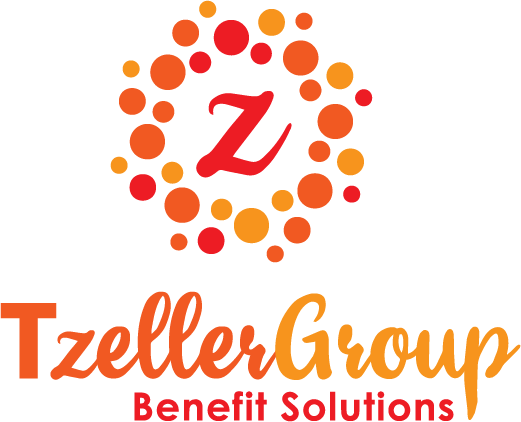 © 2019 Zywave, Inc. All rights reserved.